Казахский Национальный Университет им. аль-Фараби
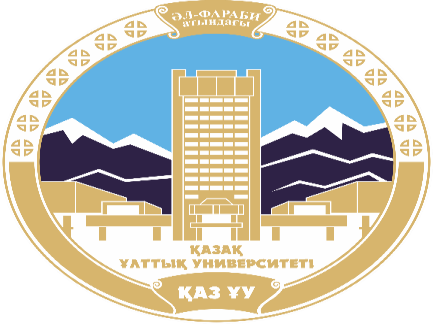 Кафедра политологии и политических технологий
Политические коммуникации
Абжаппарова А.А.
Старший преподаватель
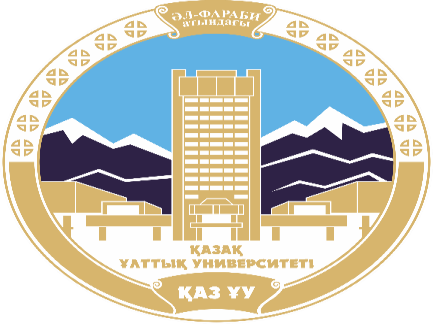 Политические коммуникации
Лекция 5
Неформальные коммуникации
План лекции:
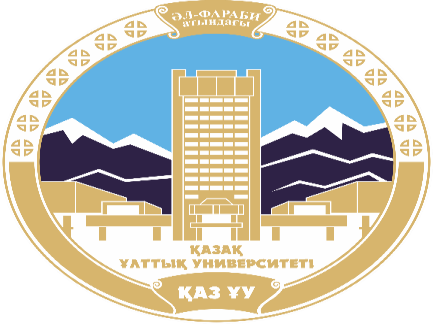 Понятие неформальных коммуникаций.
Виды и типы неформальных коммуникации.
Неформальные коммуникации в политической коммуникации
Цель исследования:
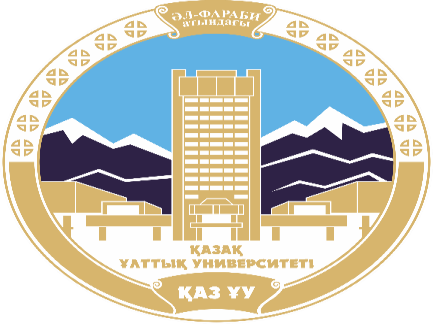 изучить: 
понятие неформальных коммуникации;
роль неформальных коммуникации в политическом процессе.
Неформальные  коммуникации
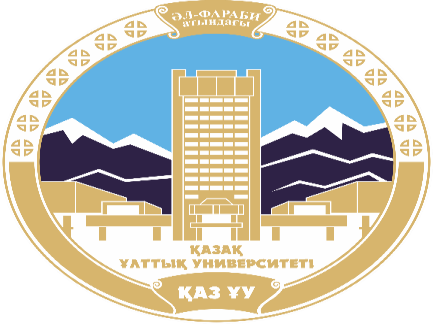 Неформальная коммуникация - вид внутриорганизационной коммуникации, при котором информационный обмен совершается между сотрудниками организации вне их связи с производственными обязанностями и местом в организационной иерархии. 
Особенностью неформальной коммуникации является то, что она пренебрегает организационной структурой и пронизывает все иерархические уровни. Эта особенность делает всех членов организации участниками информационного обмена и придает ему особую значимость для управления человеческими ресурсами. Данное утверждение может показаться странным, поскольку трудно соединить неформальную коммуникацию и управление: широко распространено мнение, что неформальный обмен информацией во основном не касается организационных проблем. В действительности это не так: по исследованиям американских ученых около 90% неформального информационного обмена касается организационных вопросов. Поэтому понимание руководством механизма неформальной коммуникации и умение использовать его является важным условием эффективного управления организацией.
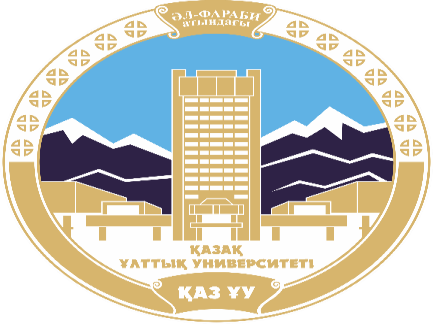 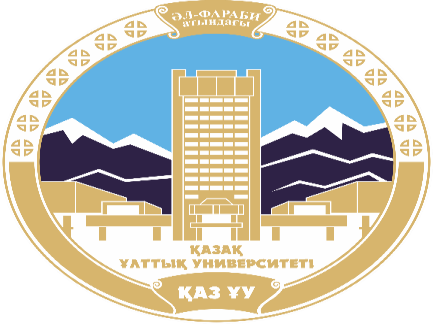 Виды и типы неформальных  коммуникации
Существует несколько типов неформальных лидеров:
деловой(тот, кто лучше других представляет суть дела и имеет опыт решения задач, стоящих перед группой);
эмоциональный(обладающий наибольшей аттракцией);
ситуативный(тот, кто более других способен в небольшой промежуток времени повести за собой большинство группы и всей организации).
Неформальные коммуникации в политической коммуникации
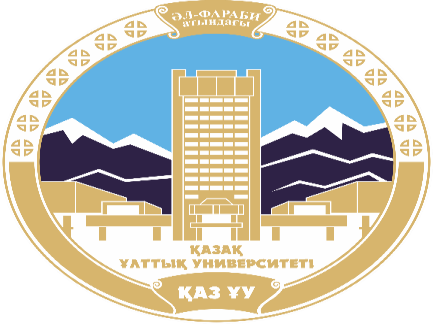 Традиционно к неформальной коммуникации относят слухи, сплетни, анекдоты. Однако, этот перечень следует расширить и добавить политические карикатуры, общественное мнение и политические мифы, формируемые обществом. Причем анекдоты и карикатуры, образуя такую сферу коммуникации, как политический юмор, передают не столько информацию о политической сфере, сколько отношение к ней. Слухи же, сплетни, мифы и общественное мнение следует рассматривать именно как каналы передачи информации.
Неформальные коммуникации в политической коммуникации
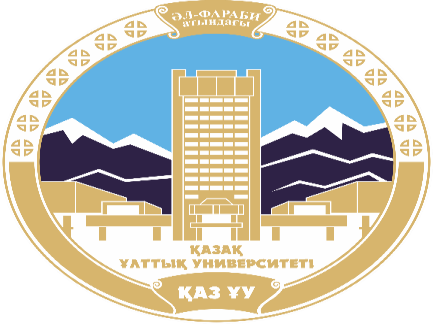 Одним из самых распространенных каналов неформальной коммуникации, с которым мы сталкиваемся практически ежедневно, являются слухи. Обыкновенный слух - это прежде всего «теневой» мир, особый рынок информации, «обычно недостоверная информация, передающаяся исключительно в устной форме как бы «по секрету», «из уст в уста», и функционирующая исключительно в звуковой форме». Ценность слуха заключается в том, что он передает скрытую, неофициальную информацию о «другом» мире и о людях, которые в нем живут. Поскольку это закрытая информация, то именно она представляет особый интерес для публики, она позволяет приоткрыть завесу тайны, прикоснуться к «другому» необыкновенному миру, открытому только для избранных. В этом смысле слухи выполняют функцию социальной дифференциации общества на «своих» и «чужих», делая его более понятным.
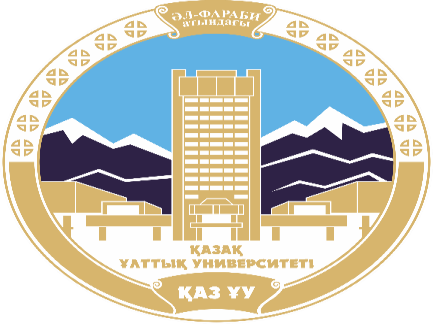 Неформальные коммуникации в политической коммуникации
Поиск тайного смысла, «второго дна» в официальных сообщениях вызван недоверием к официальным источникам власти, что связано с дискредитацией власти самой себя. Поэтому слухи, передаваемые по большому секрету только близким и проверенным людям, вызывают больше доверия, чем другие источники информации. Интерес и доверие к слухам определяются и действием такого стереотипа массового сознания, как «дыма без огня не бывает». Следует учитывать и то, что слухи нередко подтверждаются.
Кроме указанных, можно назвать еще ряд причин появления слухов. Например, «информационный голод», нехватка достоверной информации по интересующей теме или проблеме. В этом случае в действие вступает закон: «спрос рождает предложение», а информационное поле насыщается слухами, тогда интерес к теме идет на спад. Другой детерминантой возникновения слухов является значимость темы для человека.
Слухообразующим фактором являются экстраординарные события и герои, привлекающие общественное внимание и вызывающие потребность узнать о них больше, прикоснуться к ним, к их тайне, попасть в круг посвященных. Особость героя определяется его специфическим статусом и способностями, а передача информации о нем создает впечатление причастности к нему.
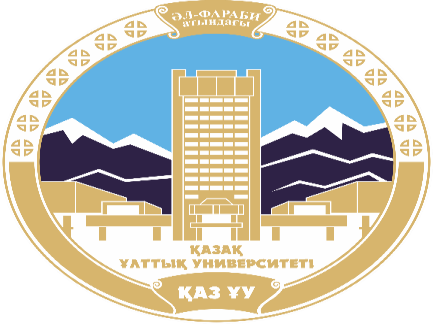 Неформальные коммуникации в политической коммуникации
Следует отметить, что несмотря на общепринятое негативное отношение к слухам, они выполняют ряд политология функций, в том числе позитивных. 
Во-первых, они удовлетворяют потребности человека в общении, выступая в качестве повода встретиться и поделиться информацией, а также самореализации и уважении, позволяя привлечь к себе внимание как к источнику или носителю «особой», «секретной» информации. 
Во-вторых, слухи выполняют функцию интеграции, объединяя «посвященных», тех, кому доверили особо важную информацию, либо «своих» против «чужих», о которых идет речь в слухах.
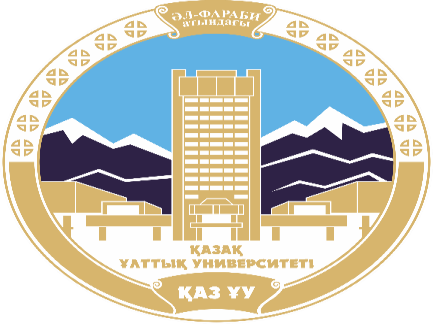 Неформальные коммуникации в политической коммуникации
В-третьих, необходимо указать и функцию адаптации, приспособления к новым условиям через обсуждение.
В-четвертых, психологическая функция слухов выражается в выплеске эмоций, нередко негативных, эмоциональной разгрузке и снятии напряжения.
 В-пятых, при помощи слухов происходит установление контроля над угрожающими изменениями реальности. Эти изменения еще только грядут, а слухи о них уже распространяются, будоража общественное сознание. Передавая их, проговаривая, человек старается найти выход из возможной в будущем сложной ситуации, подготовиться психологически, подобрать адекватный вариант поведения. Поэтому особенно широкое распространение и влияние на поведение людей слухи оказывают во время кризисов и социальных трансформаций.
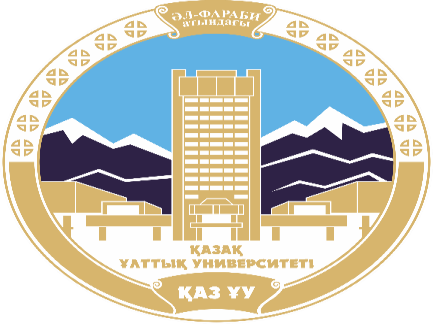 Неформальные коммуникации в политической коммуникации
Схожую функцию в таких условиях выполняет и политический юмор, включающий в себя анекдоты, частушки, фельетоны, пословицы и поговорки, каламбуры и карикатуры. Сущностью юмора является вскрытие противоречий, двойных стандартов в политике, демонстрация абсурдности ситуации. Недовольство политической обстановкой, выраженное в юмористической форме, позволяет снять напряжение и почувствовать свое превосходство над ситуацией или политиками.
Использованная литература :1. Aalberg T. Populist Political Communication in Europe. Routledge, 2016. — 412 p.2. Политическая коммуникация. Теория, образование, опыт : учеб. пос. : в 2 ч. Ч. 1 : Исследование и преподавание политической коммуникации / З. Ф.  Хубецова ; науч. ред. С. Г. Корконосенко. — М. : ООО «Смелый дизайнер»,  2017. — 142 с.3. Алексеенко А., Жусупова А., Илеуова Г. и др. Социальный портрет современного казахстанкского общества.- А.: ИМЭП при Фонде Первого Президента, 2015 г. 4. Drezner, Daniel and Henr y Farrell. “The Power an d Politics of Blogs.” In Proceedings of the Annual Meeting of the American Political Science Association, 2014.5. Анохина Н.В., Малаканова О.А. Политическая коммуникация // Политический процесс: основные аспекты и способы анализа / под ред. Е.Ю. Мелешкиной. М: "Инфра-М", 2017. 302 с.
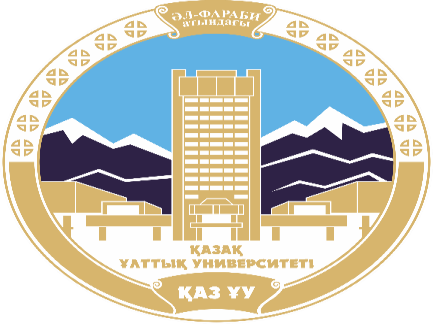